Perspective
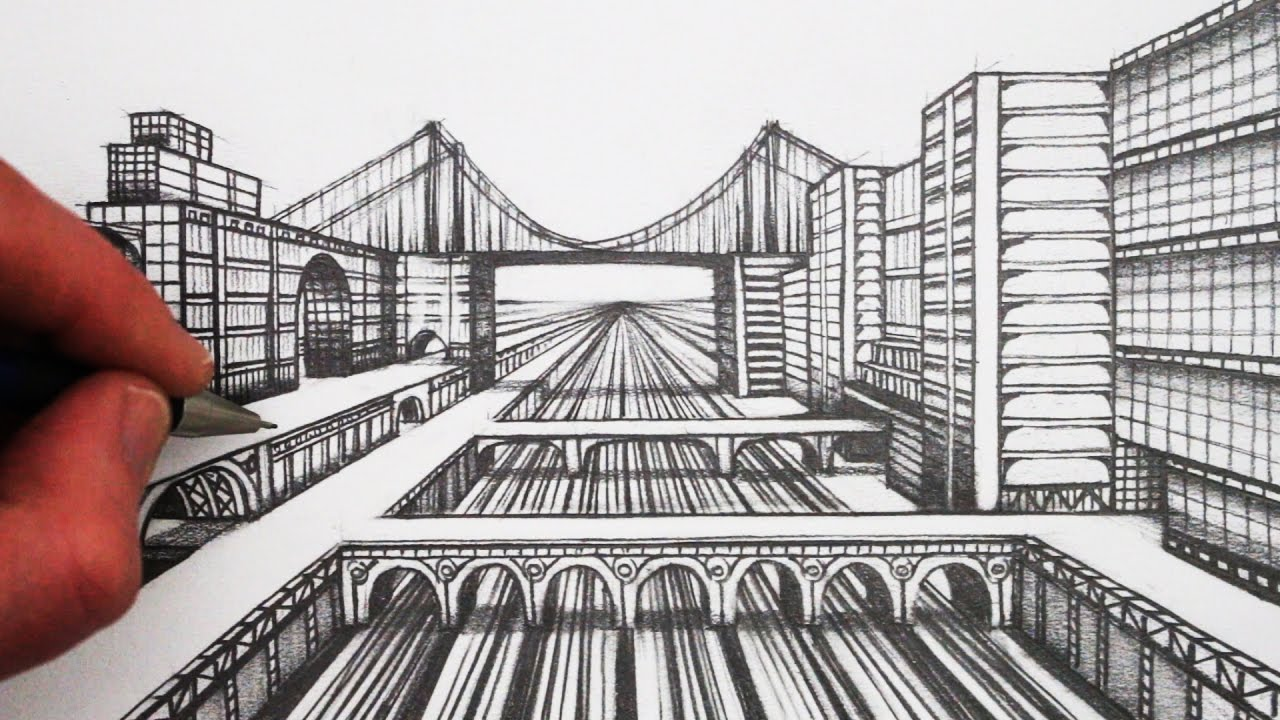 What is perspective?
In drawing, perspective involves showing depth on a 2D surface.
What is Linear perspective?
Linear perspective "is the branch of perspective in which the apparent size and shape of objects and their position with respect to foreground and background are established by actual or suggested lines converging on the horizon."
The vanishing point and horizon Line
A vanishing point (V.P.) "is a point that is located directly in front of the viewer’s eyes, on a ‘horizon line’." 
A horizon line "is also known as an ‘eye level line’."  The V.P. is situated on the horizon line.
The Vanishing Point and Horizon line
THE VANISHING POINT AND HORIZON line
One-point Linear perspective
The characteristics of one-point linear perspective include: 
 one vanishing point
 lines converging toward the vanishing point
 an object’s vertical lines do not relate to the perspective rules of the horizontal lines
ONE-POINT LINEAR PERSPECTIVE
Two-point perspective
In two-point perspective:
 there exist two points from which an object’s lines radiate from
 the sides of the object vanish to one of two vanishing points on the horizon line
 an object’s vertical lines do not relate to the perspective rules of the horizontal lines
TWO-POINT PERSPECTIVE
How to draw one-point perspective
Video:
https://www.youtube.com/watch?v=XRrKohWdpeQ
How to draw Two-point perspective
Video:
https://www.youtube.com/watch?v=XRrKohWdpeQ
Atmospheric or Aerial Perspective
Aerial perspective or atmospheric perspective "refers to the effect the atmosphere has on the appearance of an object as it is viewed from a distance."
"As the distance between an object and a viewer increases, the contrast between the object and its background decreases, and the contrast of any markings or details within the object also decreases."
"The colours of the object also become less saturated and shift towards the background color, which is usually blue, but under some conditions may be some other color (for example, at sunrise or sunset distant colors may shift towards red)."
Atmospheric Perspective
Your task
Practice drawing from one and two-point perspectives.
You may want to create very basic perspective drawings or create perspective drawings that reflect specific scenary (ex. City).
sources
https://www.collinsdictionary.com/dictionary/english/linear-perspective
https://www.studentartguide.com/articles/one-point-perspective-drawing
https://en.wikipedia.org/wiki/Aerial_perspective